Self-supervised Heterogeneous Graph Neural Network with Co-contrastive Learning
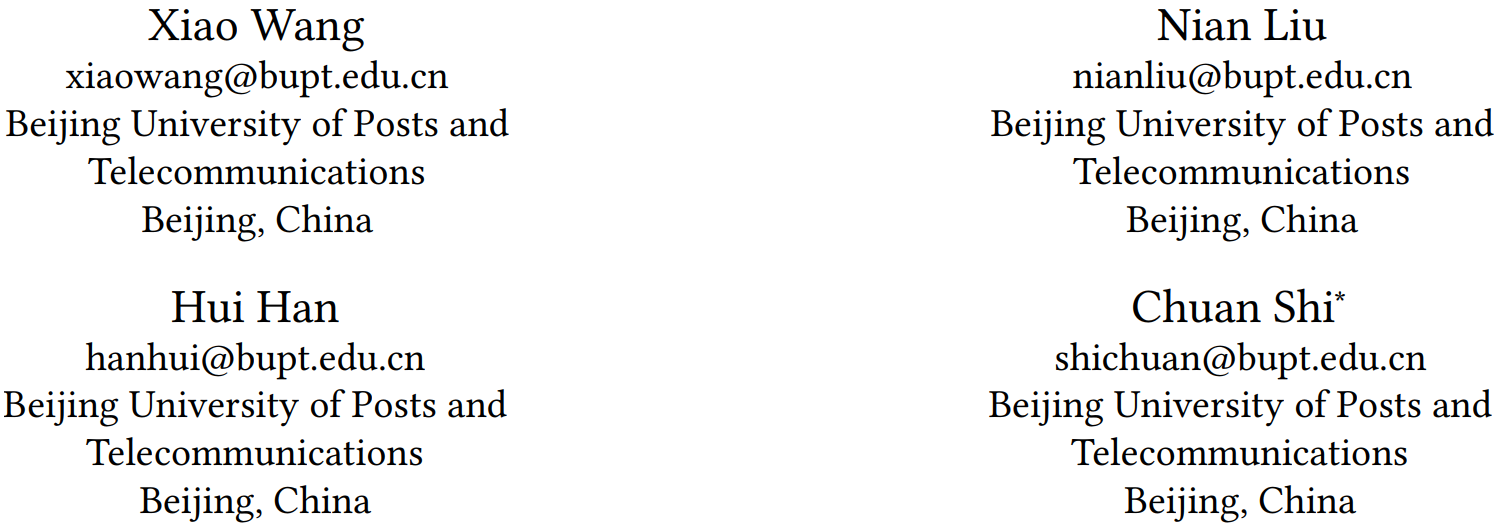 KDD 2021
Code: github.com/BUPT-GAMMA/HeCo
2021.07.06  •  ChongQing
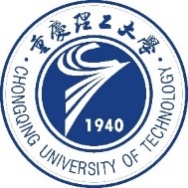 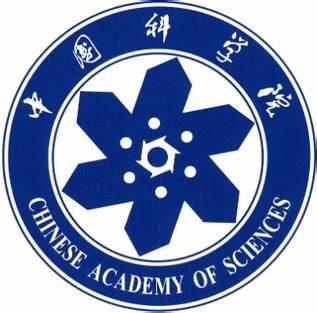 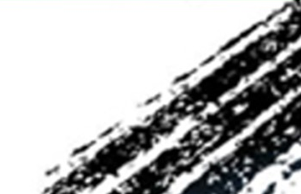 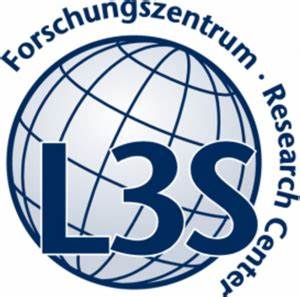 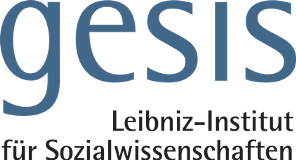 Reported by Chenghong Li
Introduction
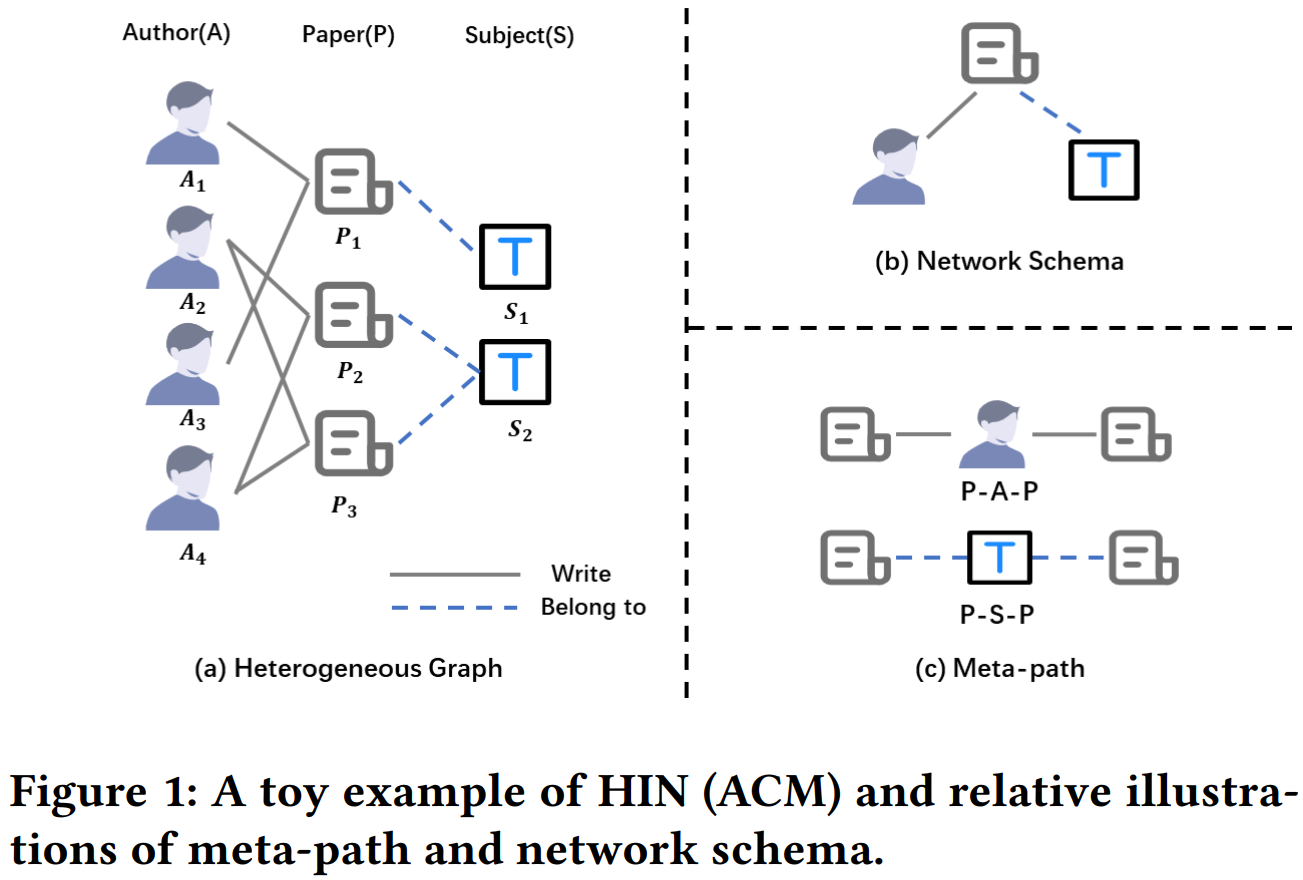 Method
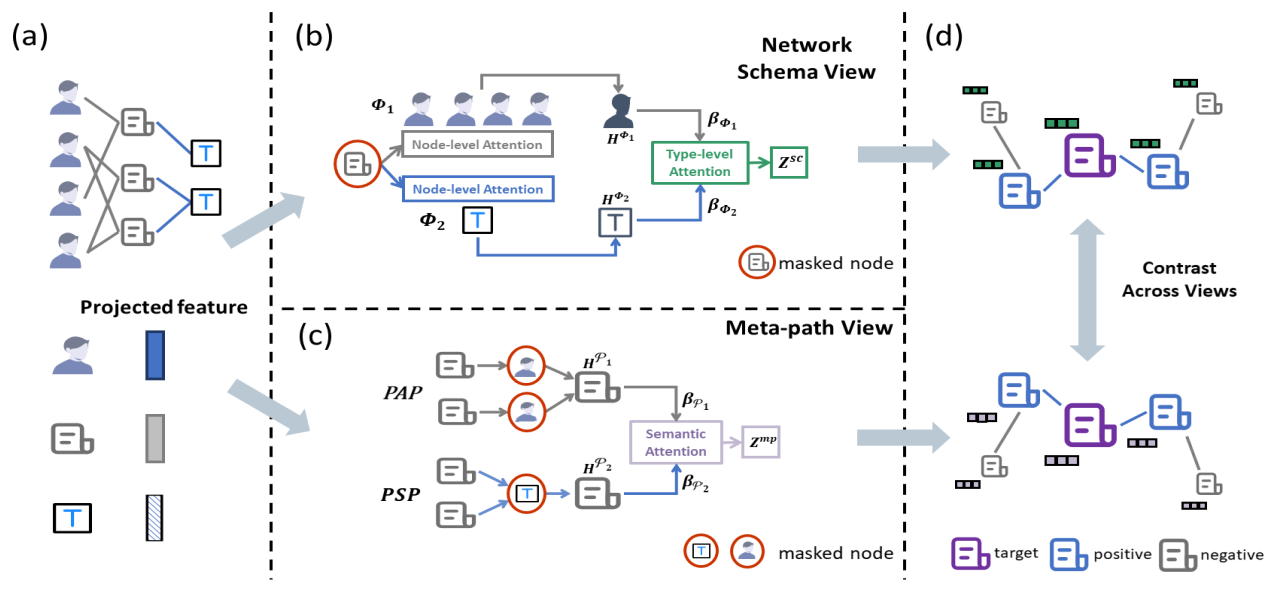 （a）
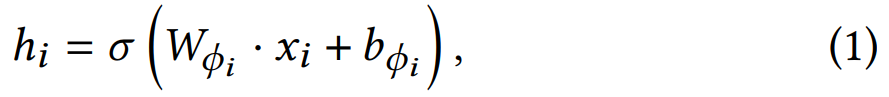 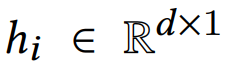 Method
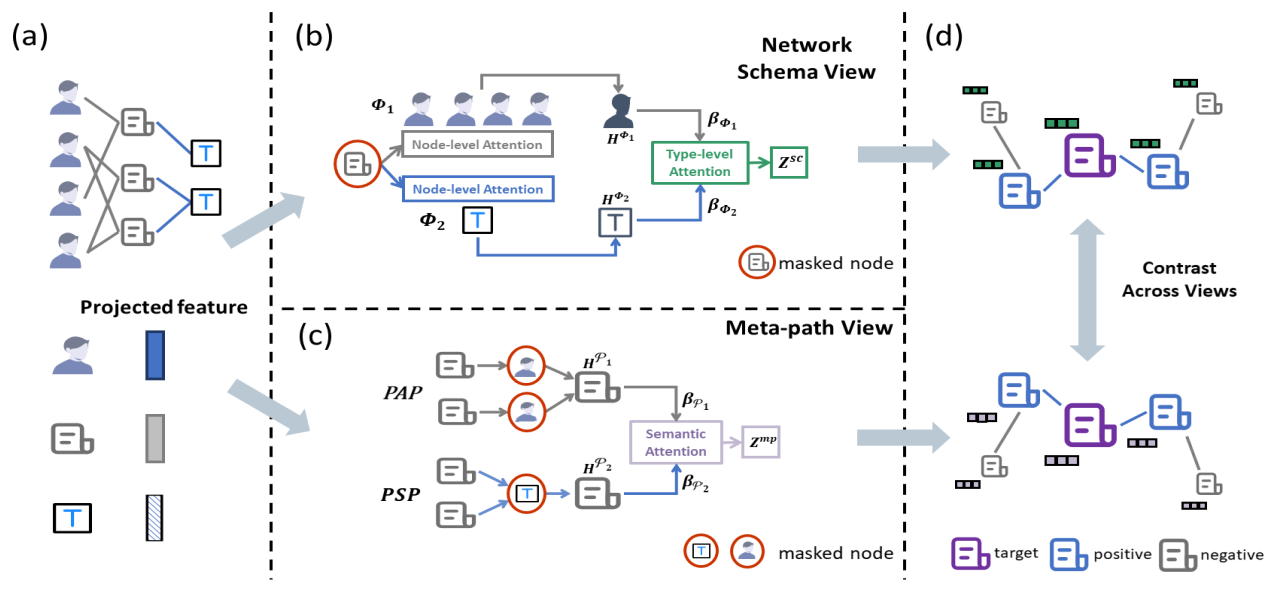 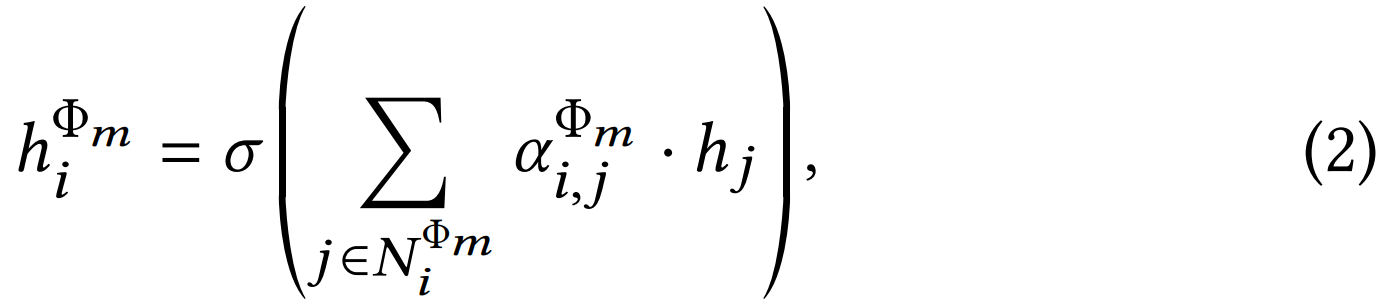 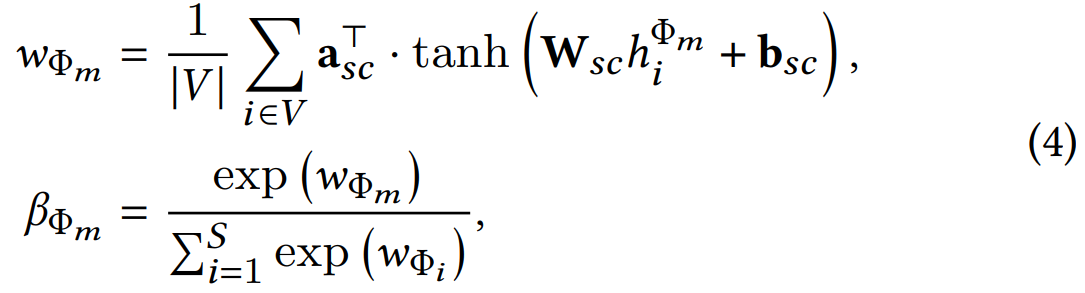 （b）
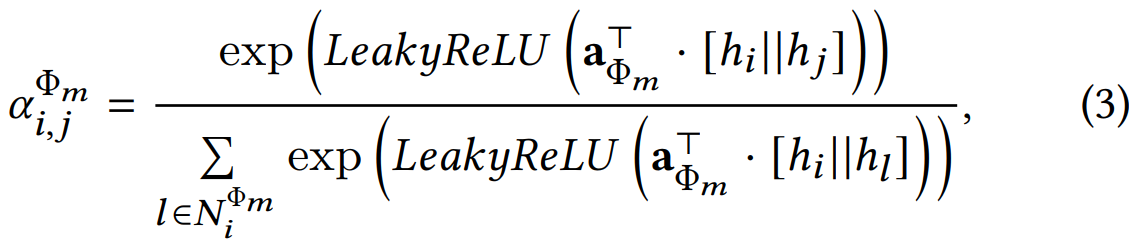 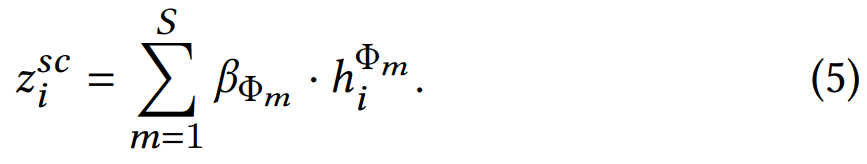 Method
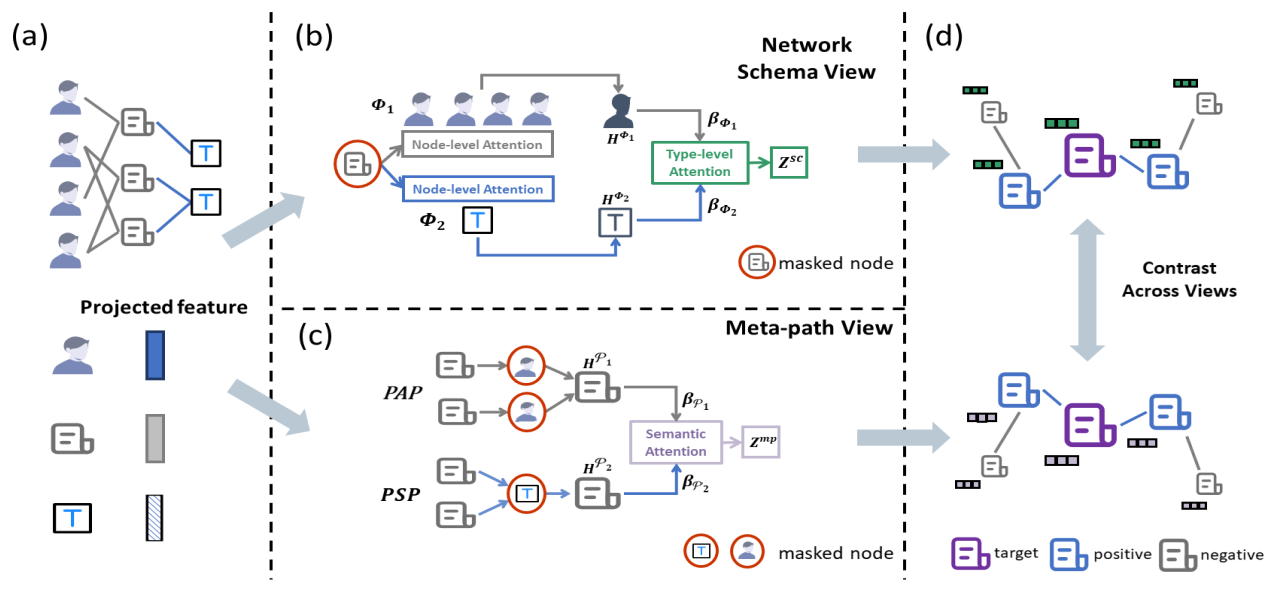 （c）
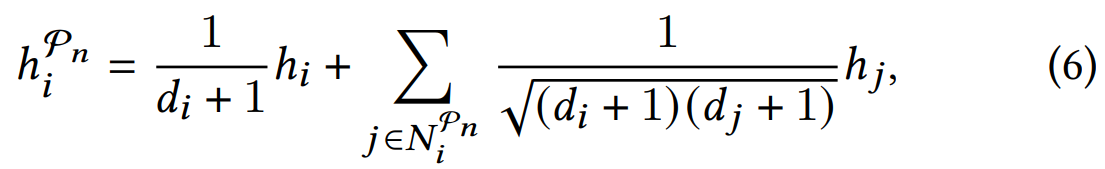 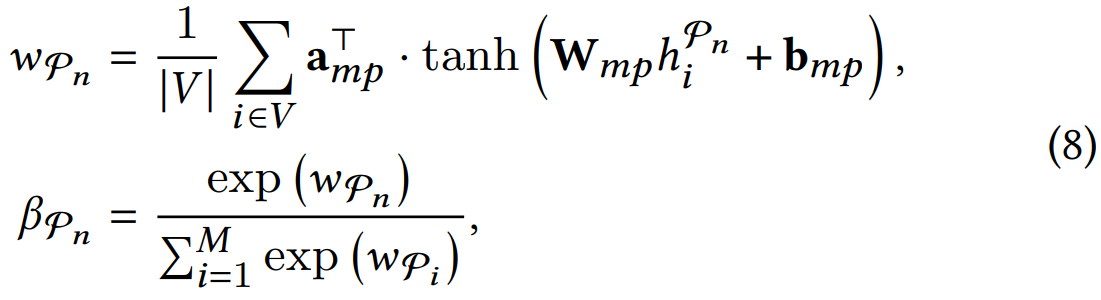 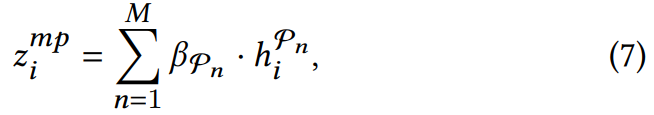 Method
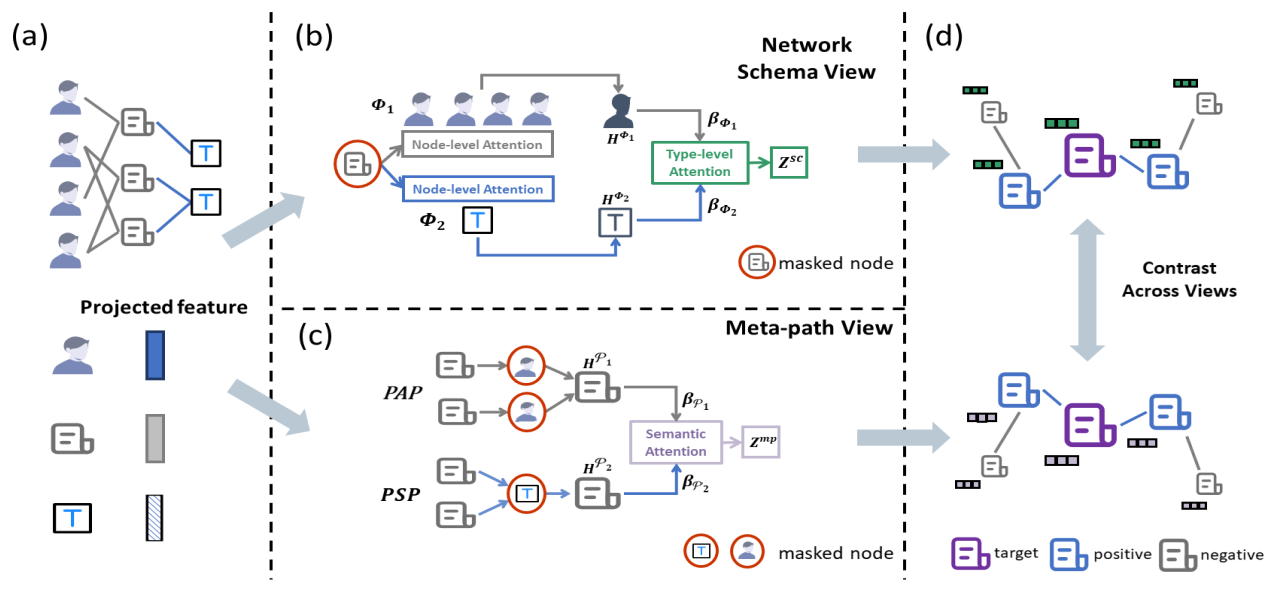 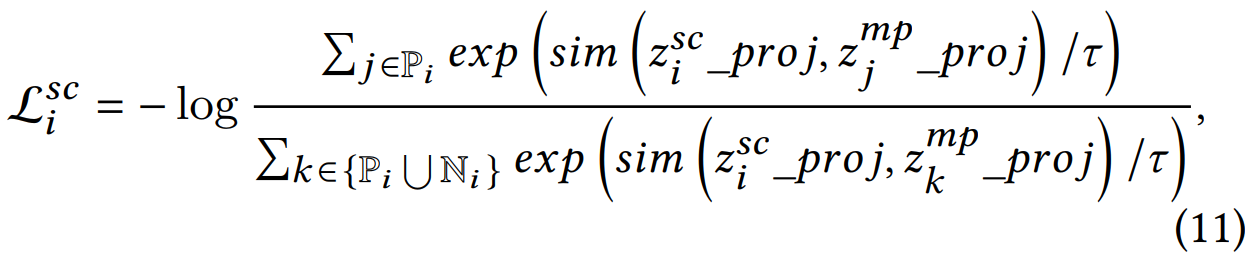 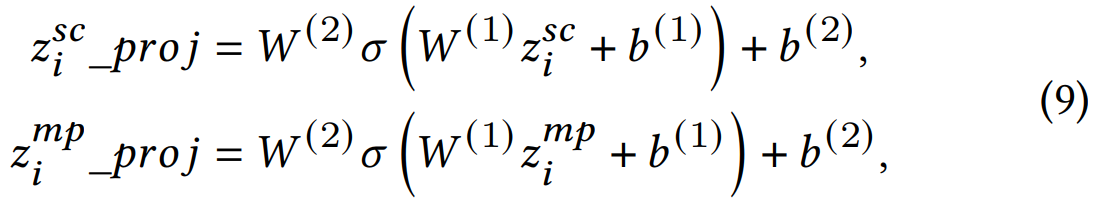 （d）
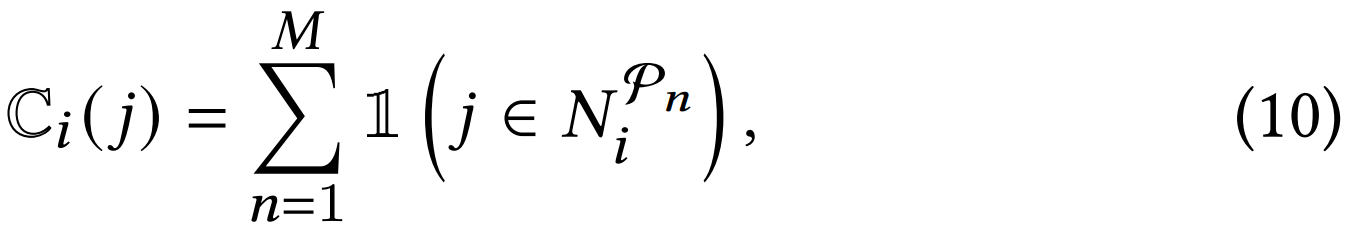 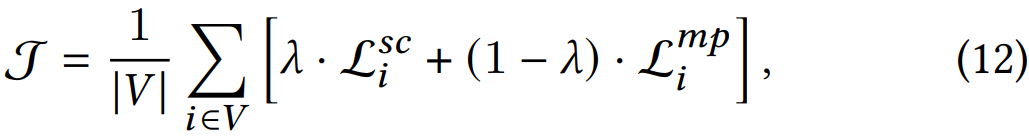 Experiments
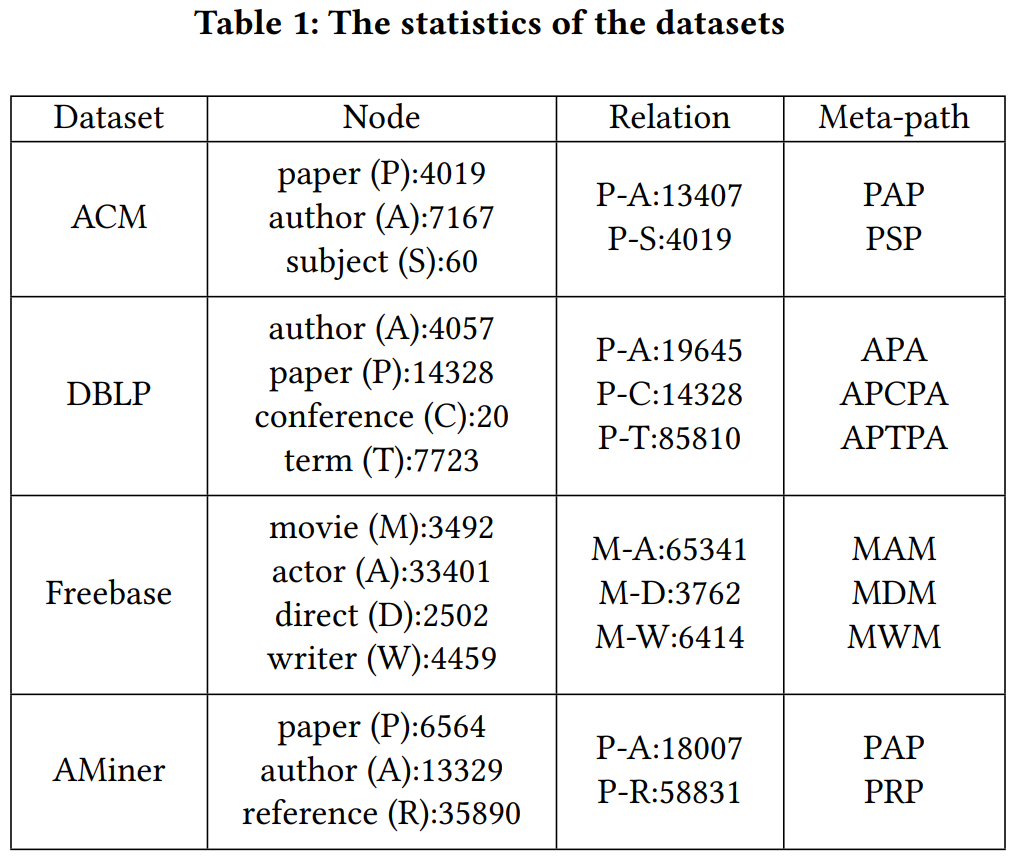 Experiments
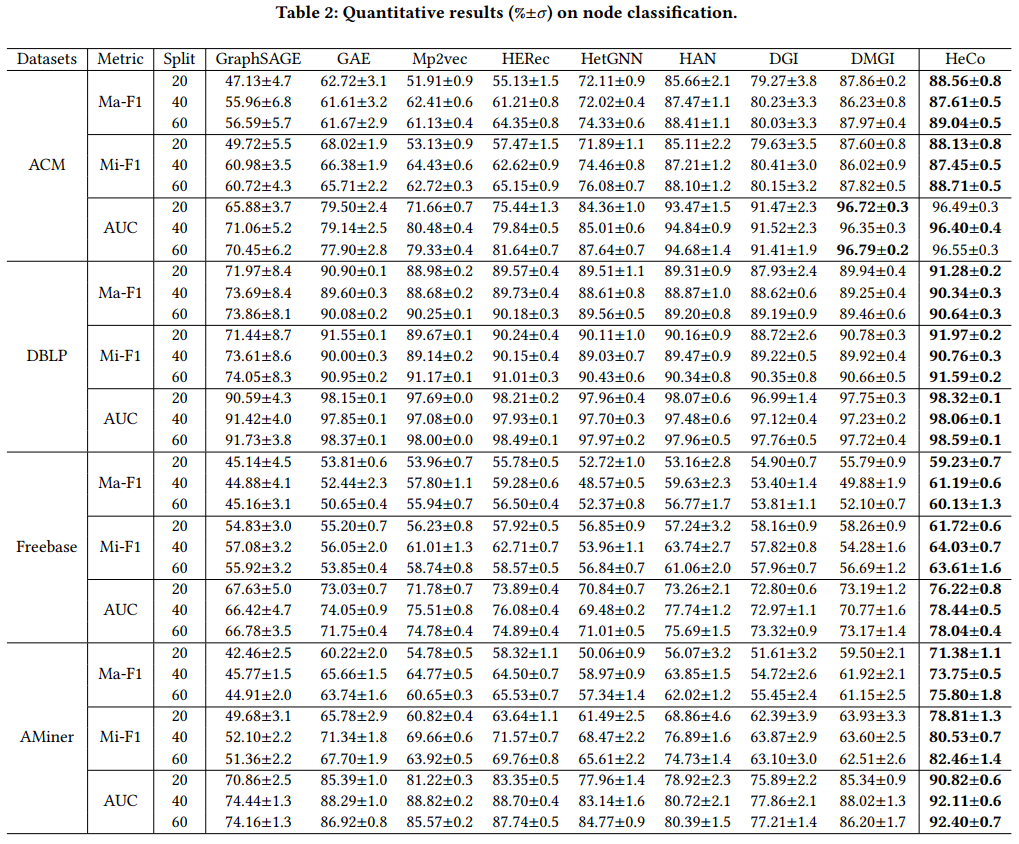 Experiments
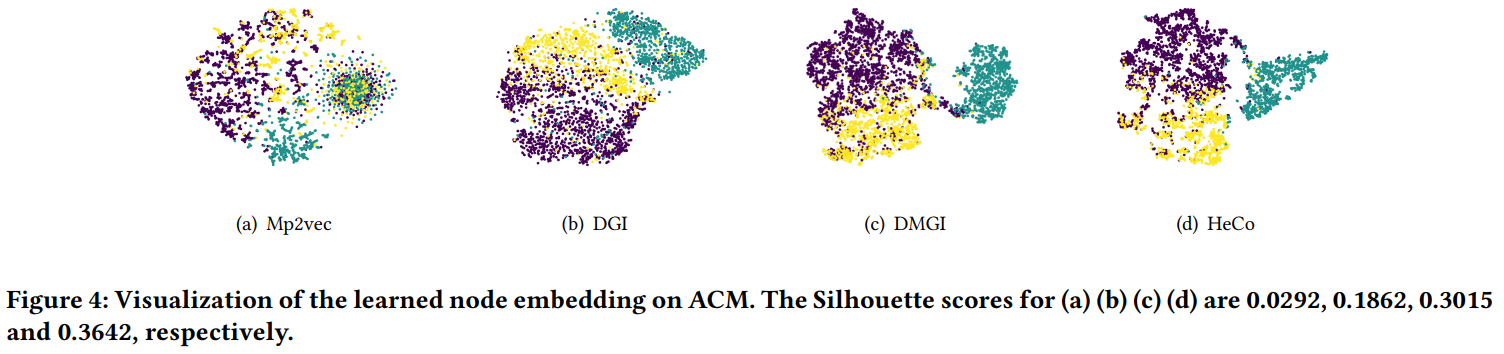 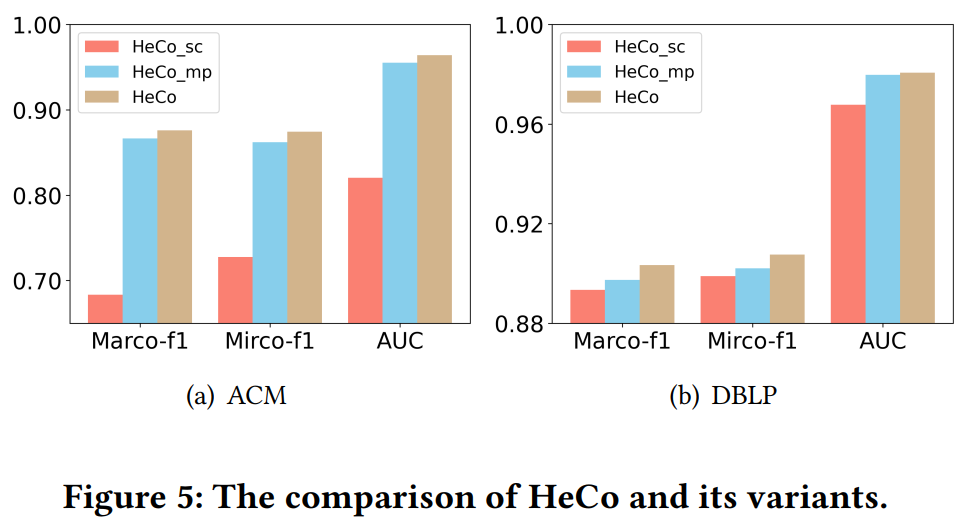 Experiments
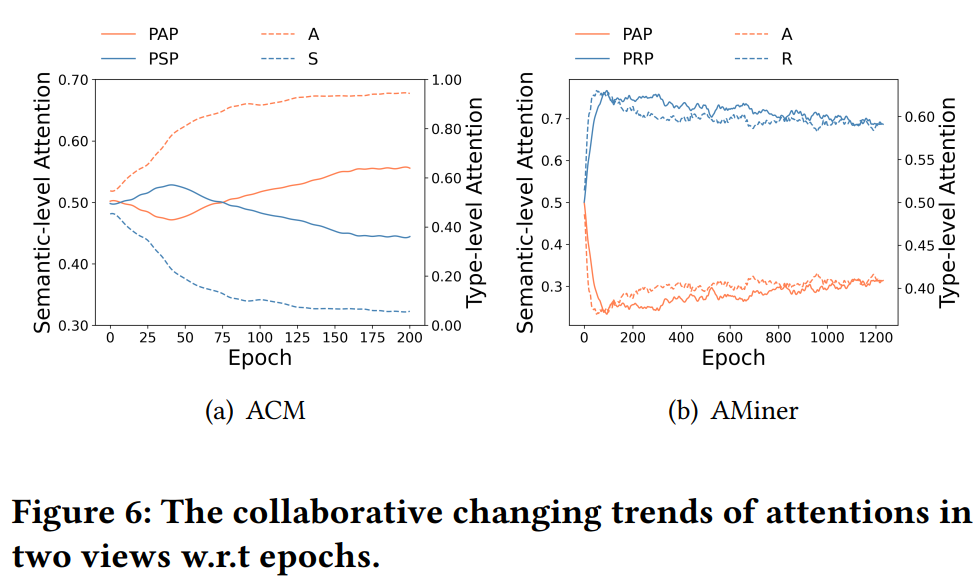 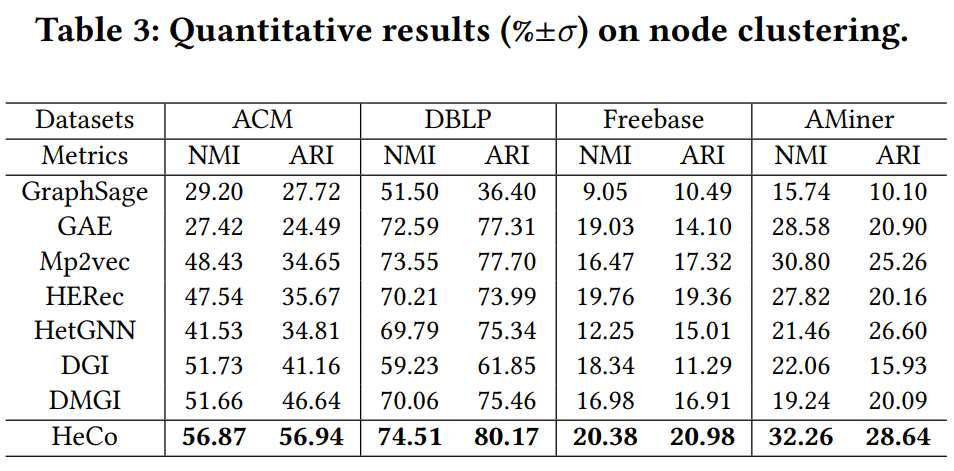 Experiments
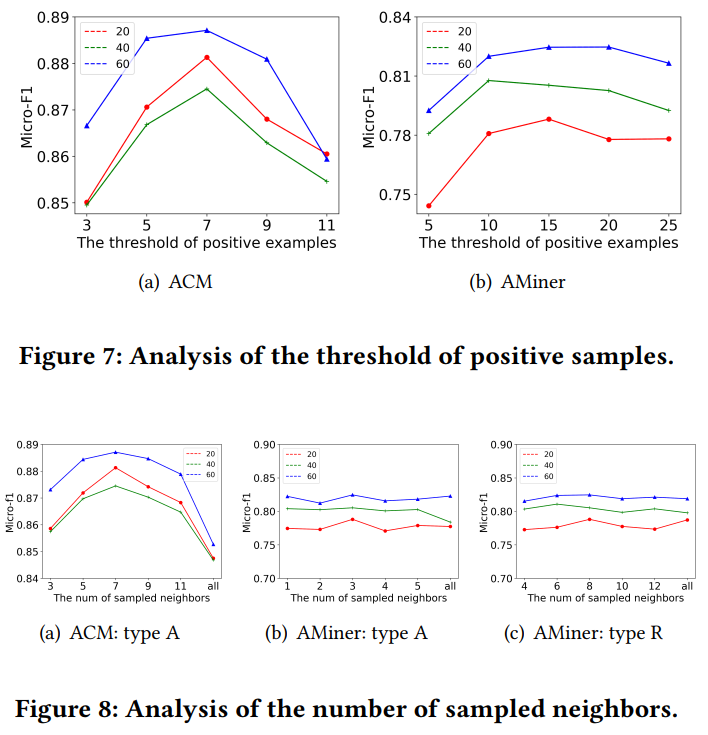 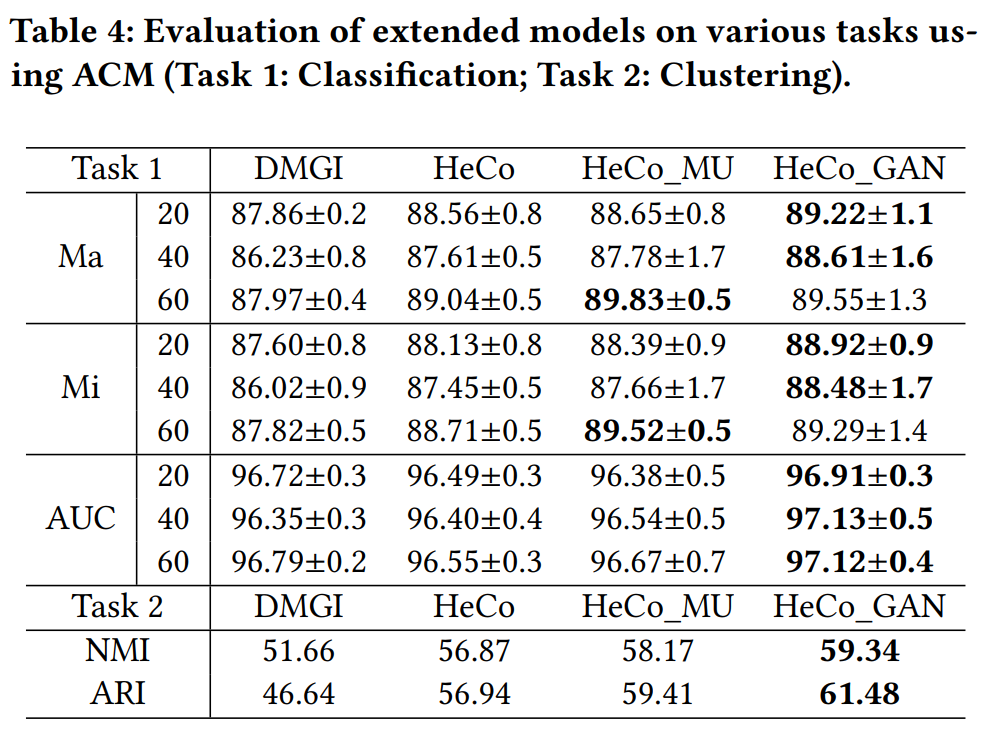